Cleft lip and palate
Dr. Yaseen Abdullah
Plastic surgeon
FIBMS plastic surgery
Learning objectives
To understand:
The aetiology of developmental abnormalities of the face, mouth and jaws
The Classification of cleft lip and palate
The timing of surgery of cleft lip and palate
CL:isolated 
cleft lip
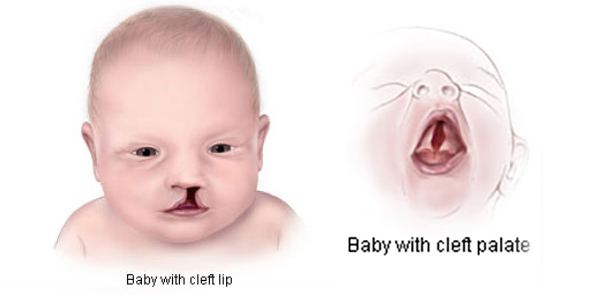 CP: isolated cleft palate
CLP:cleft lip 
and palate
incidence
Cleft lip and palate 1:1600 live births
Isolated cleft palate 1:1000 live births
CLP more common in oriental groups than black
CLP>CP>CL
CLP more in male / CP more in female
CL more in left side
Aetiology
Both genetic and environmental 
Family history
Syndromes (esp. CP)
Maternal epilepsy 
Drugs: steroid ,diazepam and phenytoin
Antenatal folic acid supplementation may prevent CLP
Pierre robin sequence
Retrognathia 
Glossoptosis: posteriorly displaced tongue
Cleft palate
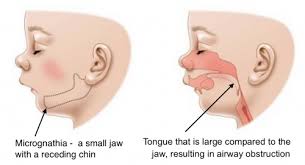 Classification of cleft lip
Unilateral or bilateral
Complete(the nose is involved) or incomplete
Incomplete and complete unilateral CL
Unilateral complete CL
Bilateral CL
Classification of CP
Unilateral or bilateral
Hard and soft or soft palate
Bilateral complete cleft palate occurs when the nasal septum and vomer are separated from the palatine process
Normal palate
Cleft soft palate
Early management
feeding
isolated CL can take breastfeeding
CP may have difficult suction and may need
Modified teats
Enlarging the hole of the teat
Airway problem
Prone position
Nasopharyngeal tube
Tongue lip adhesion
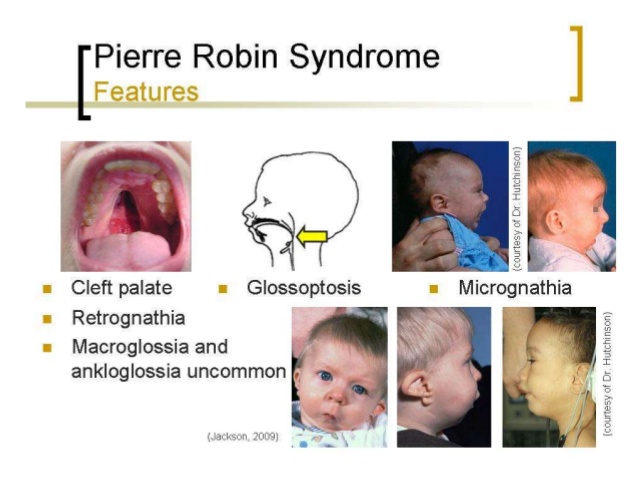 Timing of surgery
CL 3-6 months- Millard rotation advancement flaps
CP 6-18 months
Cleft palate repair
complications
Hearing
Recurrent otitis media
Sensory neural hearing loss
Speech problems
Hearing problems
Velopharyngeal inssufficiency 
Dental problems
Facial growth problems
Aesthetic surgery and medicine
botox
Botulinum toxin (BTX) is a neurotoxic protein produced by the bacterium Clostridium botulinum and related species . It prevents the release of the neurotransmitter acetylcholine from axon endings at the neuromuscular junction and thus causes flaccid paralysis.
Frown lines : corrugator and procerus muscles
Crows feet : orbicularis oculi
Migraine headche
Axillary hyperhidrosis
fillers
Injectable filler (injectable cosmetic filler, injectable facial filler) is a soft tissue filler injected into the skin to help fill in facial wrinkles, restoring a smoother appearance. Most of these wrinkle fillers are temporary because they are eventually absorbed by the body. Some people may need more than one injection to achieve the wrinkle-smoothing effect. The effect lasts for about six months or longer. Successful results depend on health of the skin, skill of the health care provider, and type of filler used.